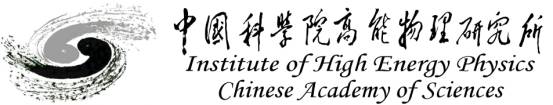 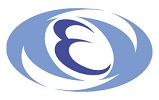 Inter-University Research Institute Corporation
High Energy Accelerator Research Organization
CPIXTEG3b: An SOI pixel sensor with in-pixel binary counter
Y. Lu1, R. Hashimoto2, S. Kishimoto2, R. Nishimura3, L. Song1,4, Y. Zhou1, Z. Wu1,4, Y. Arai5, Q. Ouyang1 

1 State Key Laboratory of Particle Detection and Electronics, Institute of High Energy Physics, CAS
2 Institute of Materials Structure Science, KEK
3 School of High Energy Accelerator Science, SOKENDAI
4 University of Chinese Academy of Sciences
5 Institute of Particle and Nuclear Studies, KEK

International Conference on Technology and Instrumentation in Particle Physics, 
May 22-26, 2017, Beijing, CHINA
Outline
Motivation
To solve digital pickup issue in SOI technology
To pursue a high resolution low noise detector for material science
Design concepts
Diode, Pixel circuit, Readout architecture 
Double-SOI oriented optimization
Test structures
Single pixel test
Analog signal inspection
Dedicated pickup measurement
Infrared laser test
Matrix test
Threshold
Noise
Synchrotron beam test
Conclusion
2
TIPP2017, Y. LU
Motivation #1: to solve the digital pickup issue
SOI pixel technology is particularly affected by the digital pickup issue.

Long history of investigation, but limited by the process available then.
recognized and understood by CERN RD19 in 1990’s;
Continued efforts on Nested-Wells in the beginning of 2010’s.
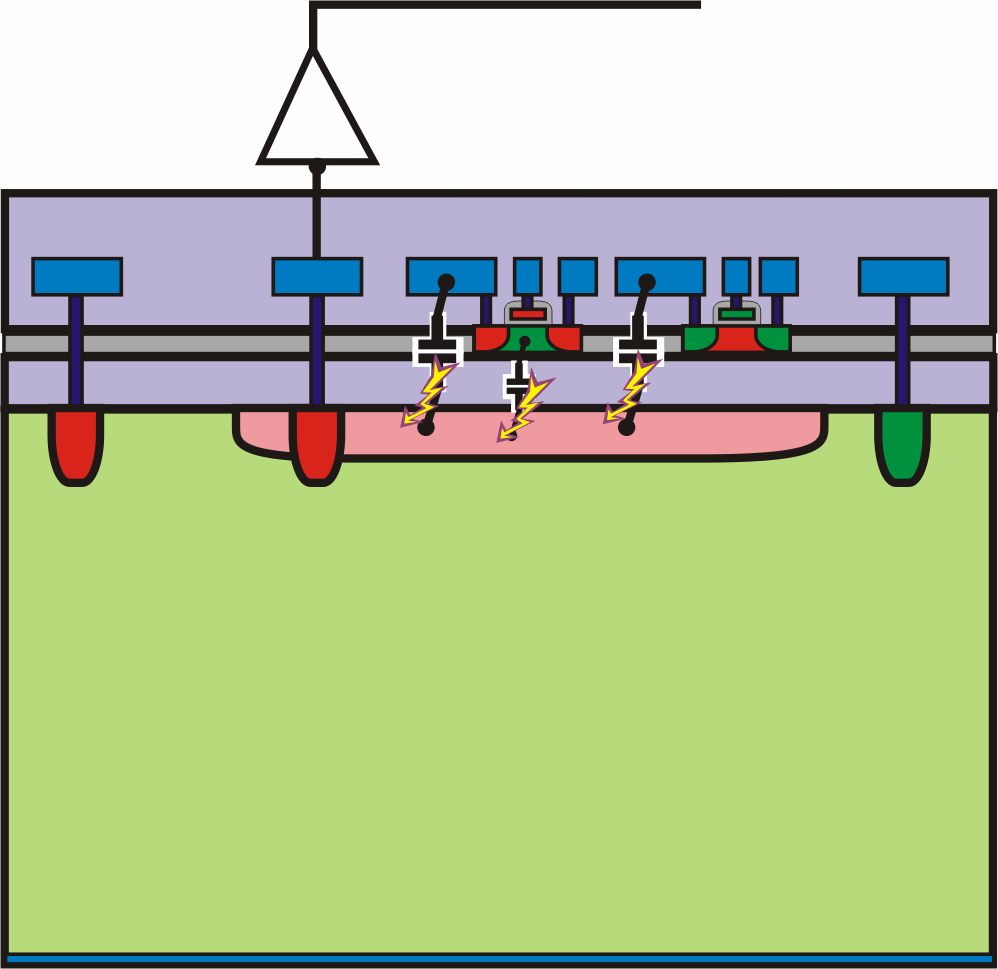 BOX,
Buried OXide
G. DEPTUCH, SOIPIX 2010
9.4kΩ/□
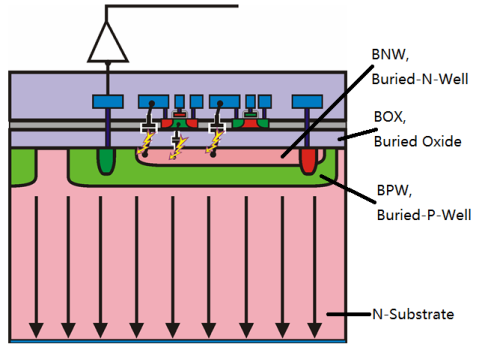 ~10kΩ/□
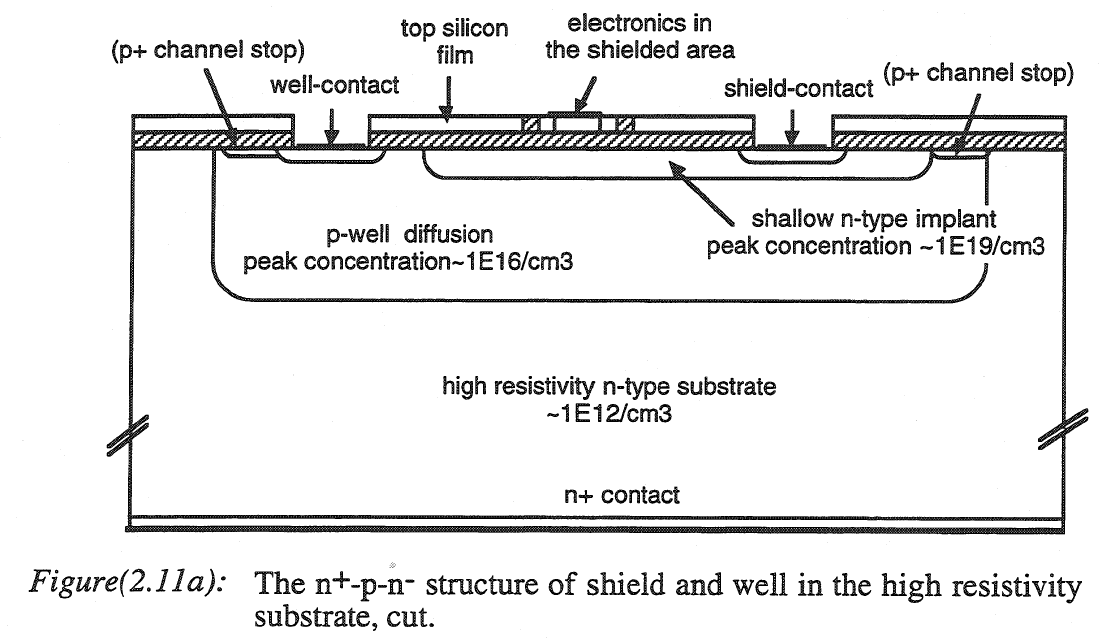 0.2kΩ/□
3
Shielding-well proposed by F. X. Pengg in his dissertation “Monolithic Silicon Pixel Detectors in SOI Technology”
Monolithic Active Pixel Matrix with Binary Counters ASIC with nested wells
F. Fahim, Pixel2012
3
TIPP2017, Y. LU
Motivation #2: high resolution low noise detector for the material science
New ferroelectric materials study requires measurement of  the intensity of specific diffraction spots with
30um square pixel;
1k frame/s;
14-bit counter each pixel;

Determination of structure change of cell membrane
Grazing-incidence small-angle X-ray scattering (GISAXS);
Minimum area 20~30mm2;
2.1~4.5keV, thin entrance widow < 1um;
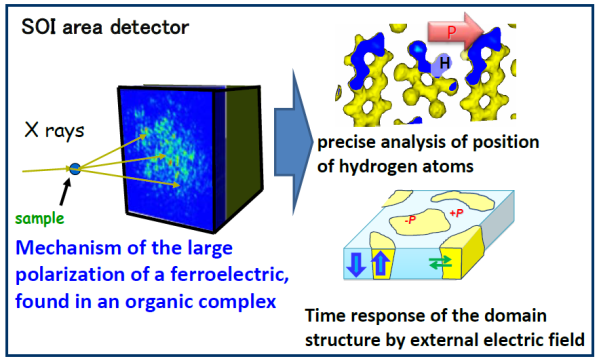 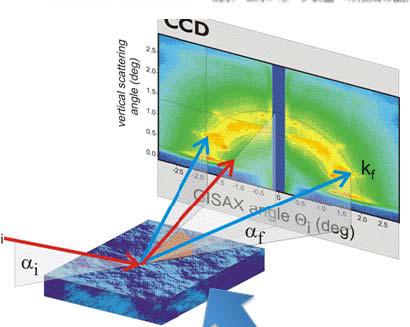 4
TIPP2017, Y. LU
Sensor diode
BNW Implantation
> 1kΩ-cm high resistive substrate
 P type
300um thick
Charge collection electrode
N type
Consists of NS and BNW
N-in-P sensor
Peripheral BNW as single GR
P-stop ring needed (PS implant)
Pixel
Peripheral
BNW
Keep Top Si not affected
Low Dose
Substrate Implantation
Buried
Oxide
(BOX)
SOI Si
NS
Cut Top Si and BOX
High Dose
5
TIPP2017, Y. LU
Pixel circuit
Counter
Charge sensitive preamplifier
Cf = 4fF
Constant current feedback (0.5 - 10nA adjustable)
Shaper with inverse polarity
AC coupled
Voltage gain = 5
Diode-biased inverter as the discriminator 
AC coupled
Global Ithreshold tuned by a 4-bit local DAC
6-bit ripple counter
Switchable to shift register mode for readout;
Counting depth compromised to achieve a small pixel pitch of 50um;
6-bit shift register
For control of each individual pixel;
DAC setting, Pixel mask, Calibration enable.
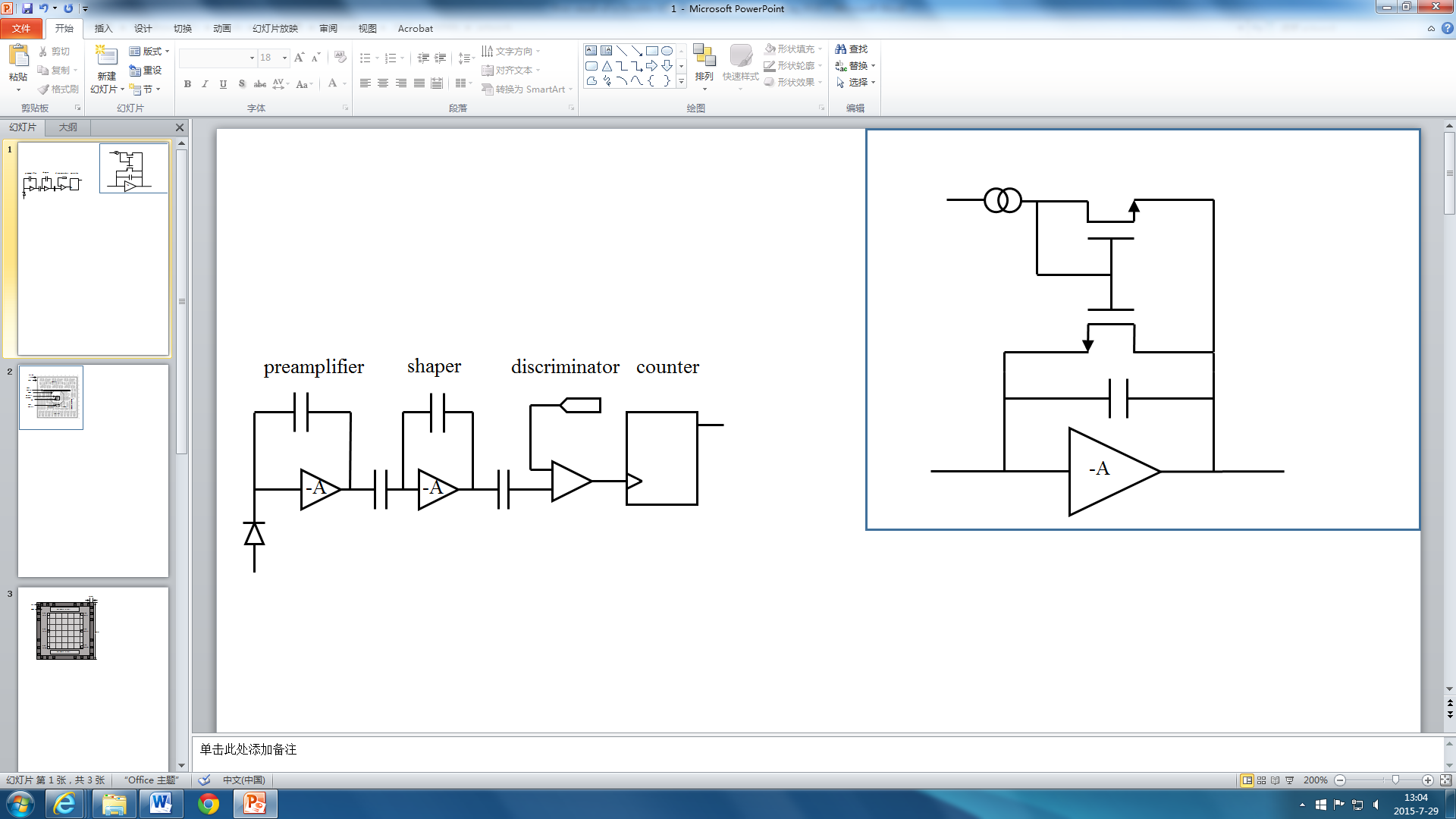 SOI2 contacts
PREAMP
SHP
Signal processing chain in-pixel
6
TIPP2017, Y. LU
Readout architecture
Counter
Counters and registers are accessed by a 6-bit data bus
64*64 pixels
Driven by a 20MHz clock
Readout time ~ 200us/frame
SOI2 contacts
PREAMP
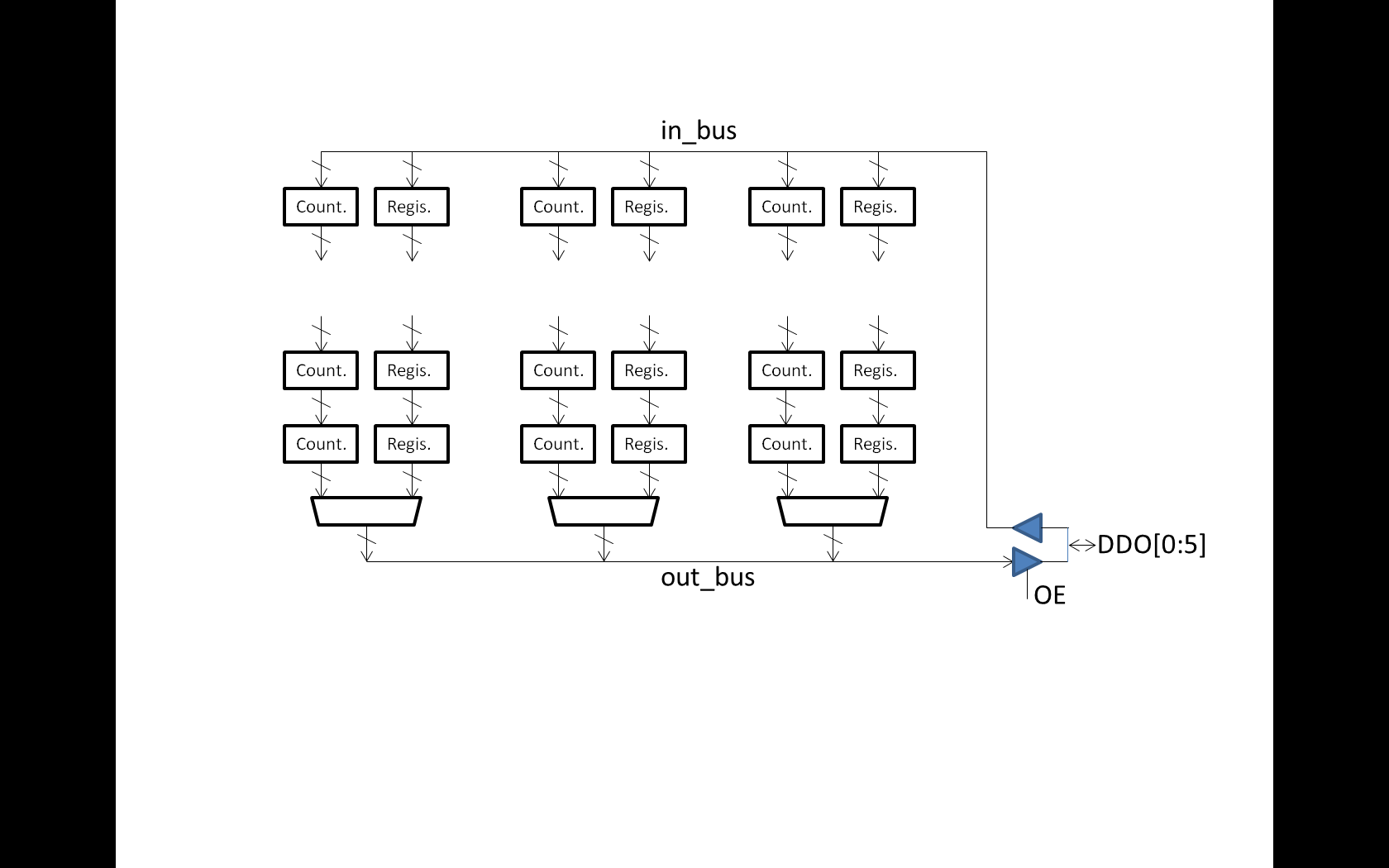 SHP
Pixel(0,0)
…...
Pixel(0,62)
Pixel(0,63)
Data chain organized in column
7
TIPP2017, Y. LU
Double-SOI process
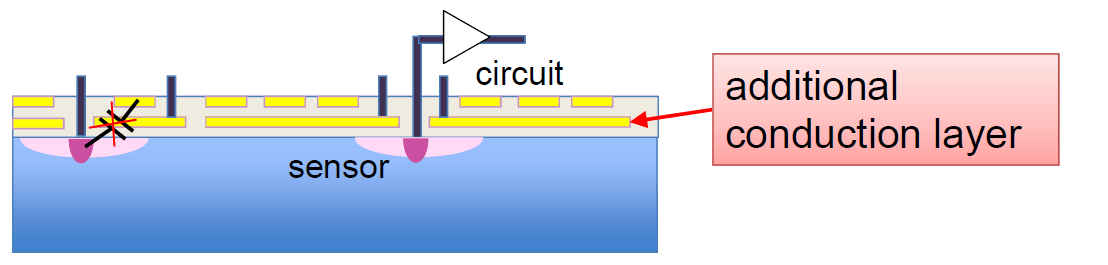 Advantages:
Back-gate under control;
Flexible scheme of shielding;
Compensation to the trapped charge in BOX (SiO2);
Disadvantages:
Capacitance between BNW and SOI2 (C2 ~ 0.23fF/um2);
High sheet resistance of SOI2 (R1 ~ 30kΩ/□).
~ 30kΩ/□
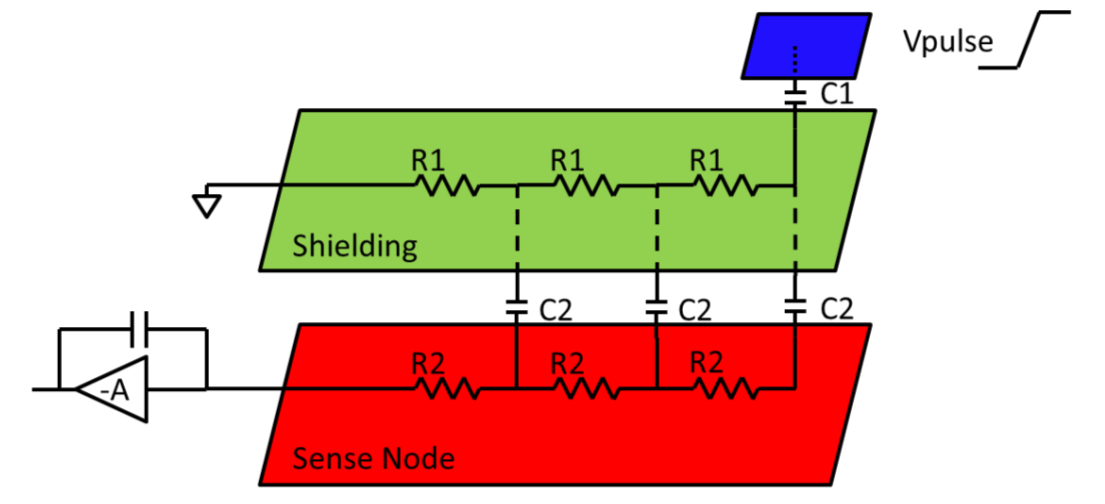 SOI2
SOI2-related Capacitance and sheet resistance
8
TIPP2017, Y. LU
Critical design choices to enhance shielding
The collection electrode kept clear of counter/discri., which leaded to
A small collection electrode of 16 um to reduce diode capacitance
A small pixel pitch at 50 um with a concerning on CCE
The shield grounding improved by 
As many SOI2 contacts (2CT) as possible
Local bypass capacitor on SOI2 ground
P-stop ring isolating pixels
SOI2 island formed by PS cutting
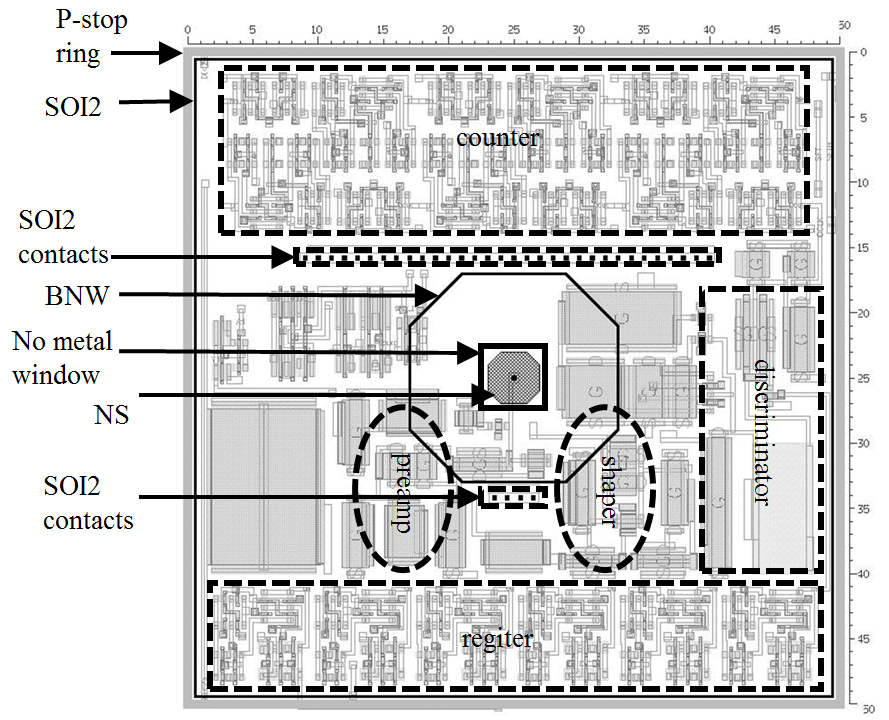 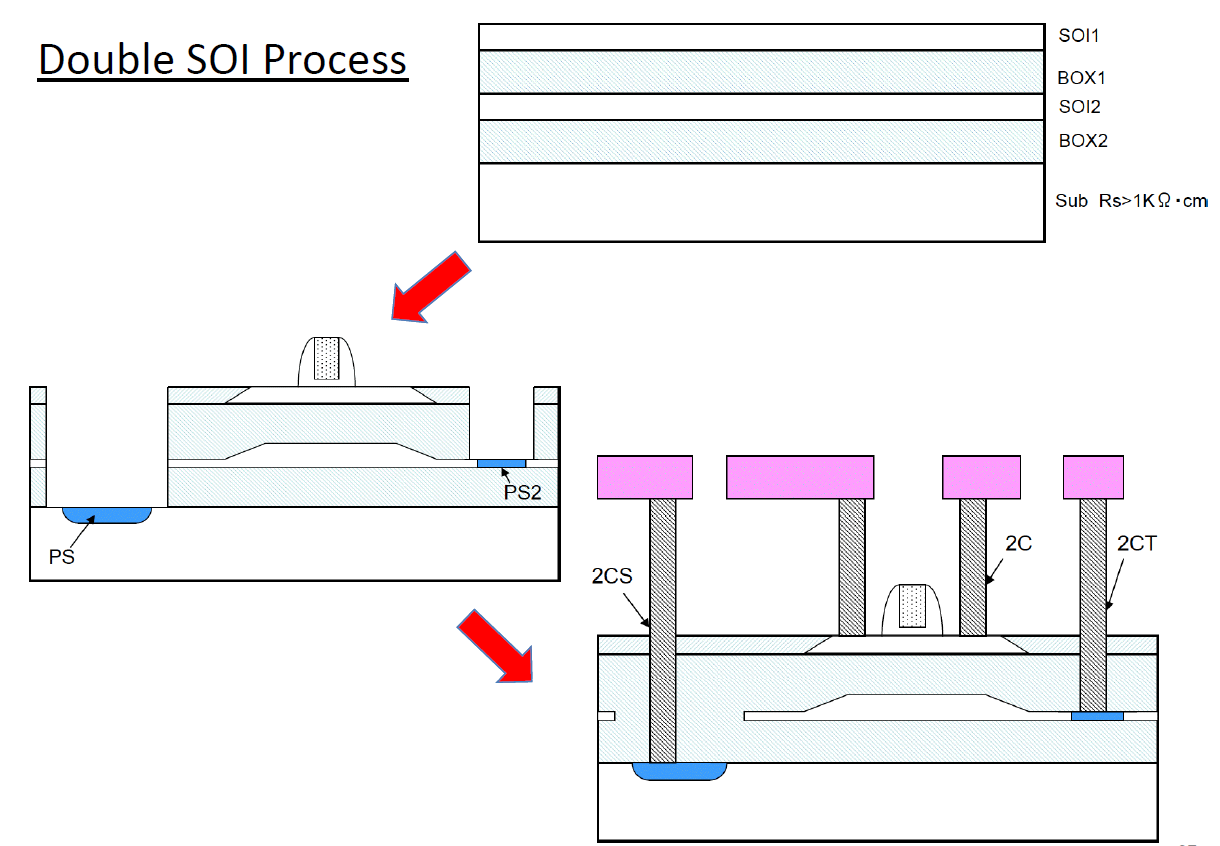 SOI2
Pixel layout
Double-SOI cross-section view
9
TIPP2017, Y. LU
Test structures
3 test pixels with different configuration:
Pixel(0,0), disconnected from sensor, frond-end only
Pixel(0,31), a complete chain of signal processing
Pixel(0,63), an alternative clock to its counter
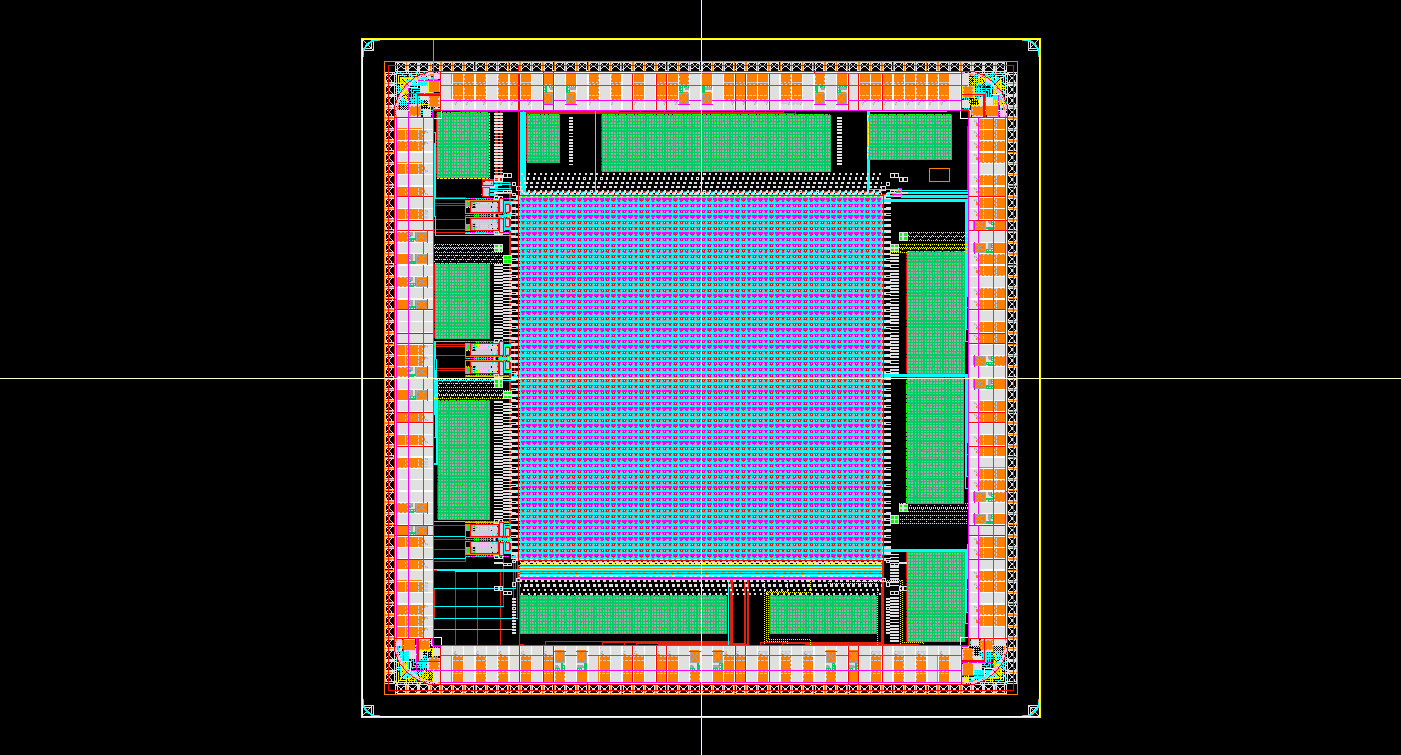 Chip layout
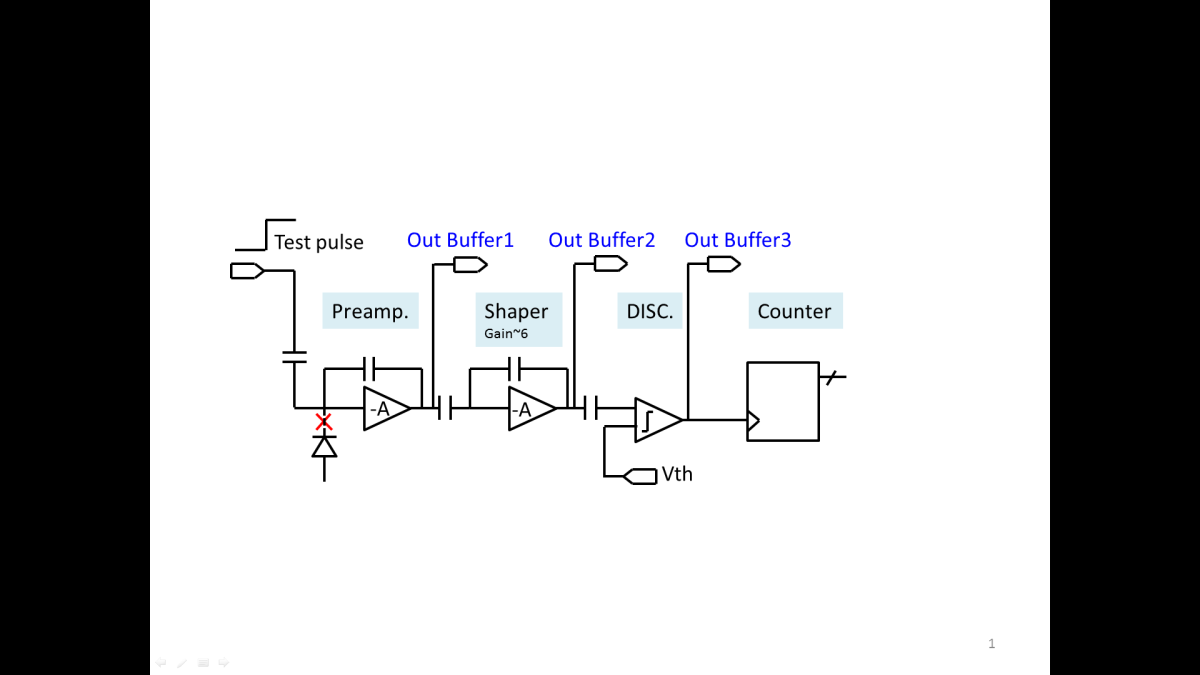 Pixel(0,0)




Pixel(0,31)




Pixel(0,63)
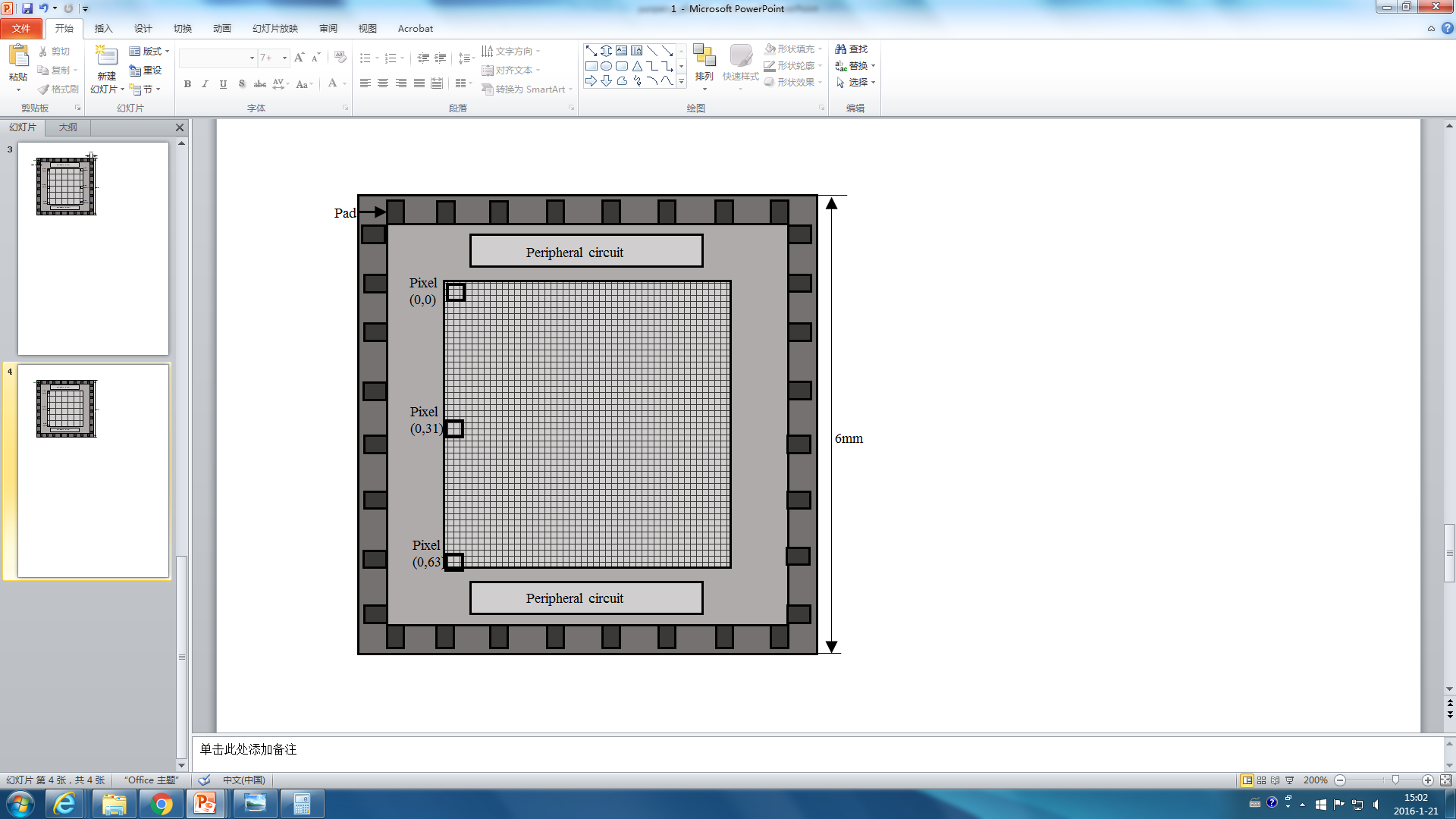 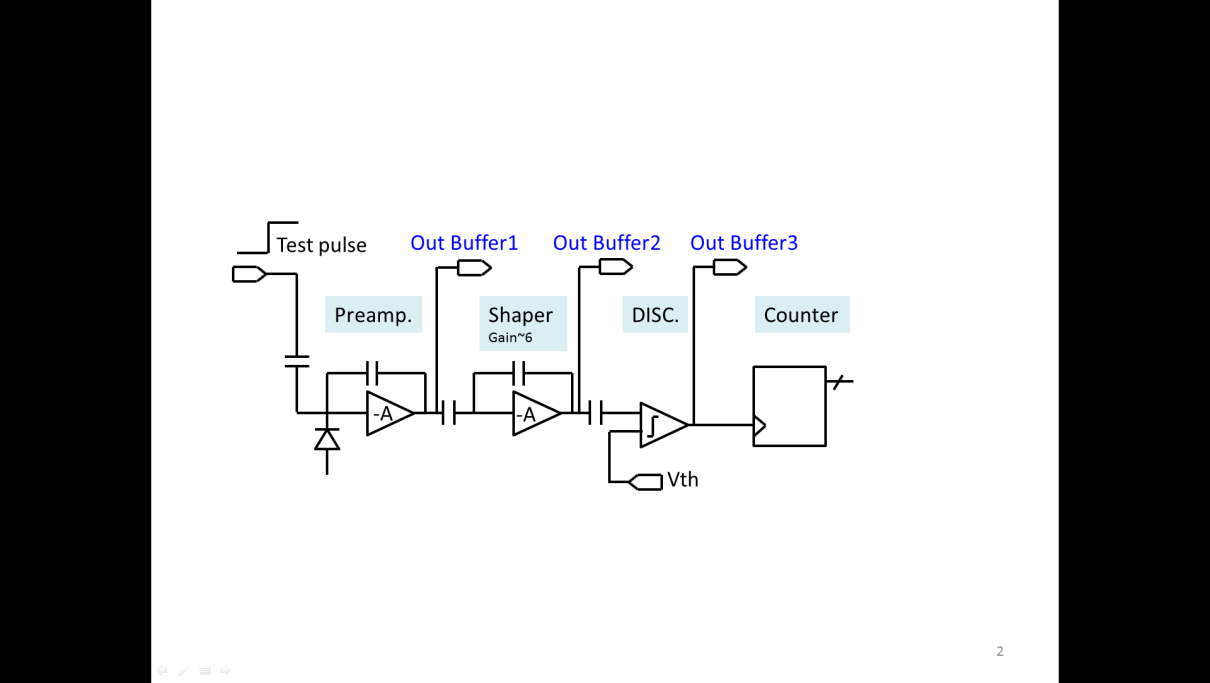 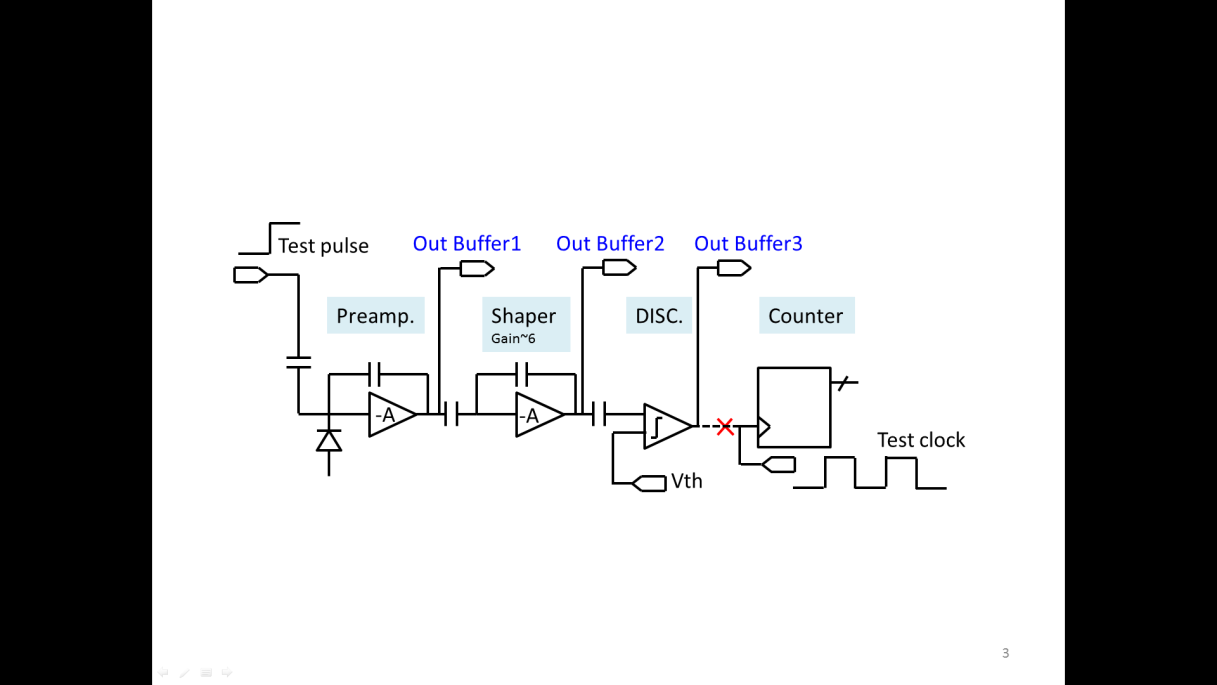 10
TIPP2017, Y. LU
Analog signal inspection
Double-SOI chips worked
Slower leading edge was caused by improper cabling; 
In the contrary, Single-SOI chips showed self-sustained oscillation
Managed to stop it by decreasing gain of shaper
A clue of positive feedback loop
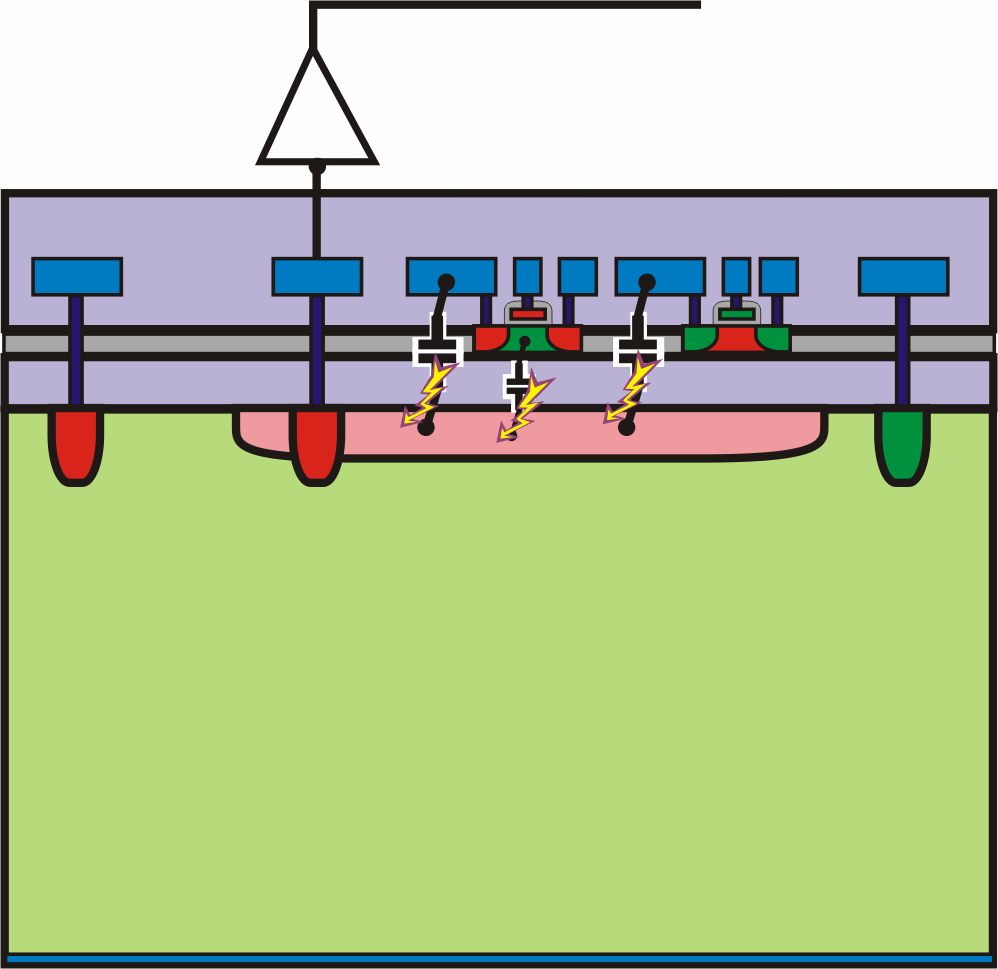 Preamp       Shaper

Sensor
Waveform observed on oscilloscope (average mode)
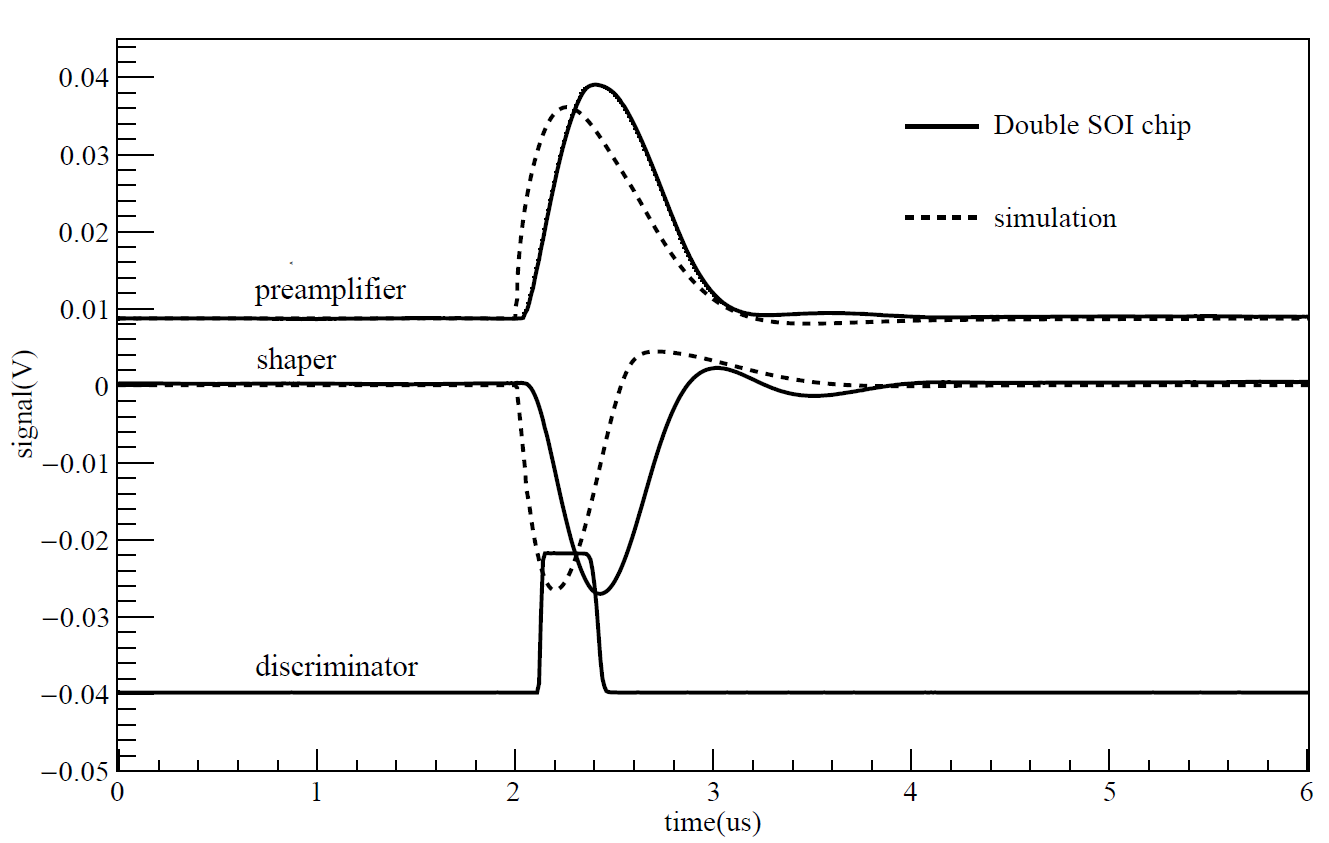 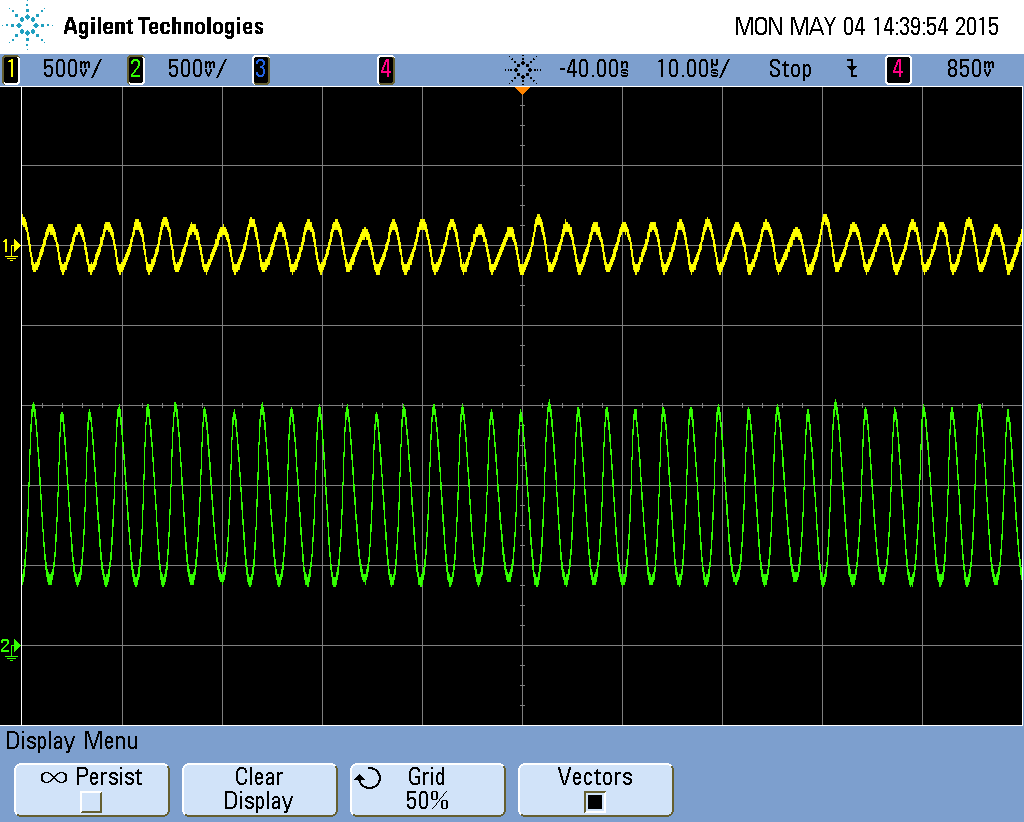 X 1/5
Pixel(0,31)
X 1/100
Self-sustained oscillation observed on single-SOI chips
128 frames averaged
11
TIPP2017, Y. LU
Dedicated measurement of pickup from counter
Counter driven by external clock as a source
5mV @ shaper output for Double-SOI chip 
74 e- referred to input charge
Submerged in noise floor (ENC ~ 52e-)
95mV  for Single-SOI chip
~3770e- referred to input charge
Waveform observed on oscilloscope (average mode)
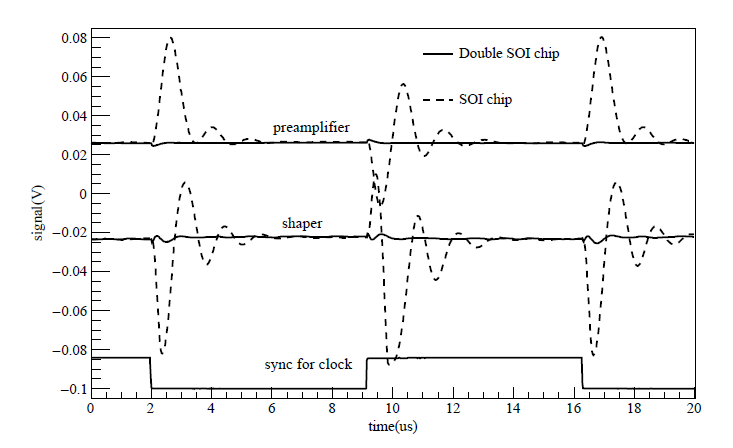 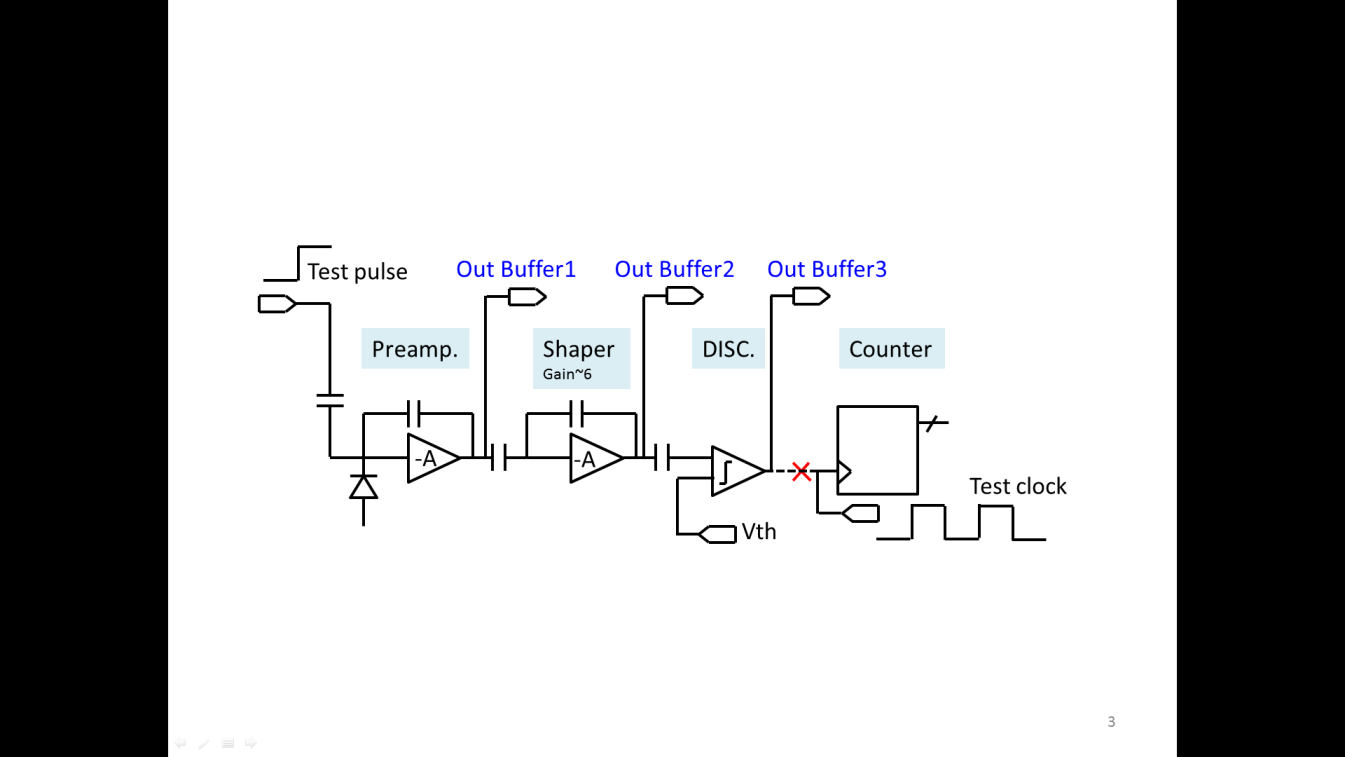 X 1/5
Pixel(0,63)
128 frame averaged
12
TIPP2017, Y. LU
Laser test
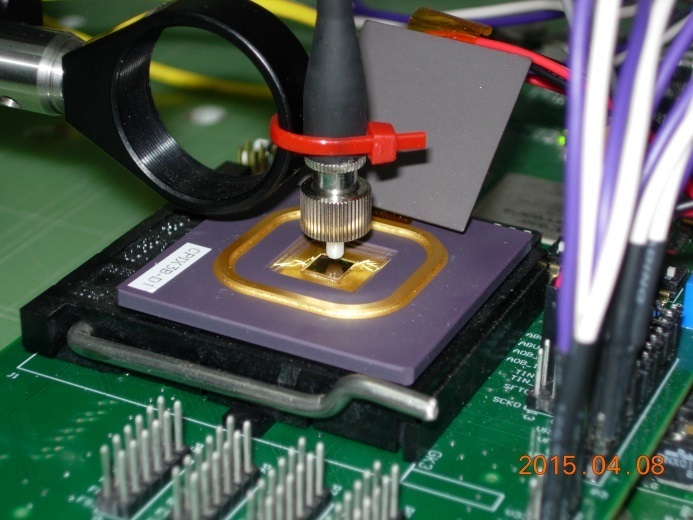 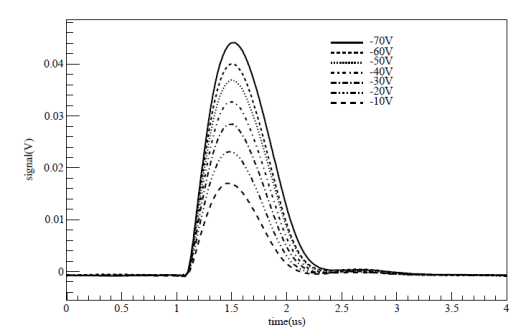 Pixel(0,31)
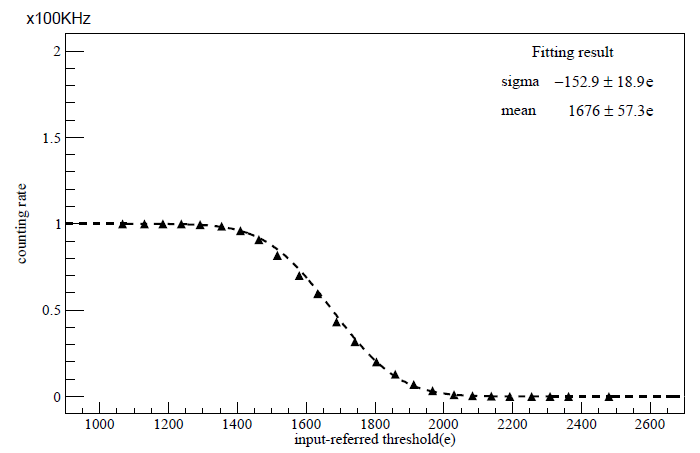 Preamp output waveform  (us)
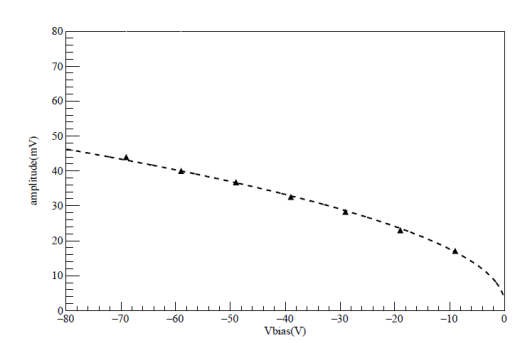 Amplitude vs Vbias
Counting rate vs input-referred threshold
13
TIPP2017, Y. LU
Threshold distribution
Typical S-curve fitting
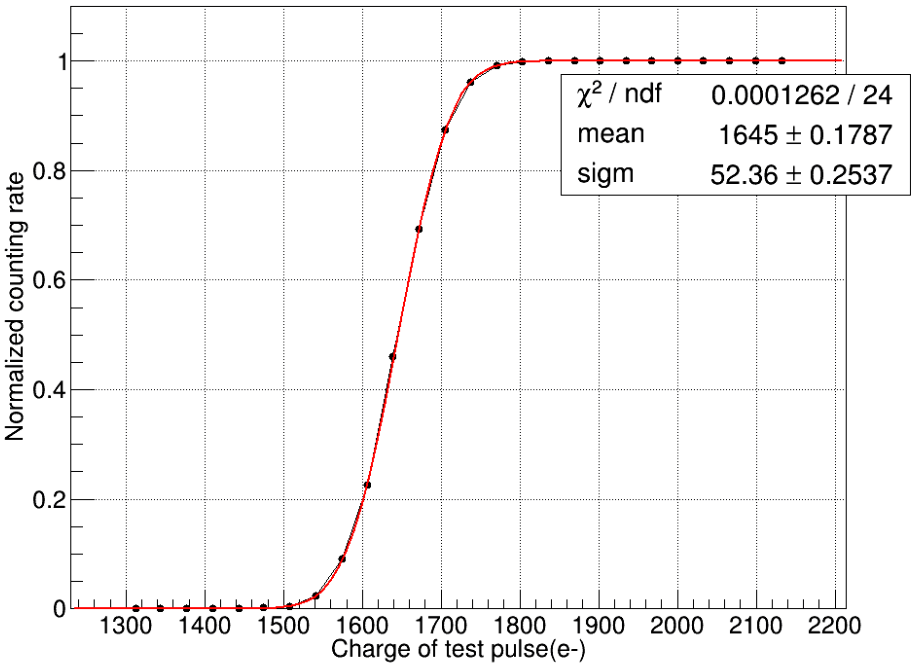 Test pulse amplitude scan
S-curve fitting
3966 pixels
Excellent threshold distribution
44.6e- before tuning
10.8e- after tuning
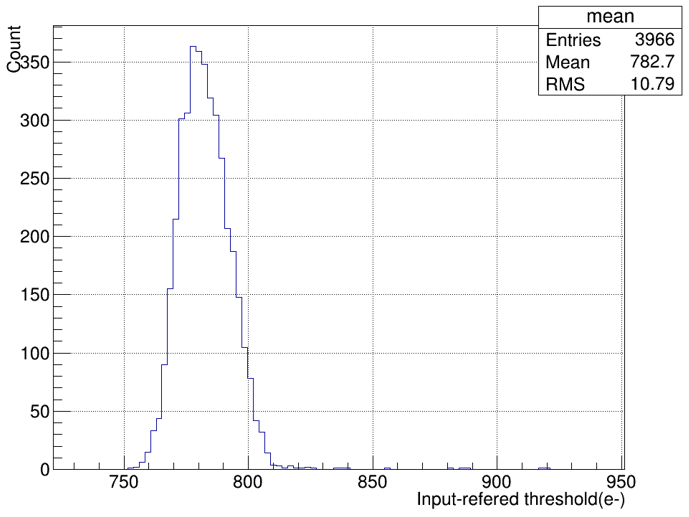 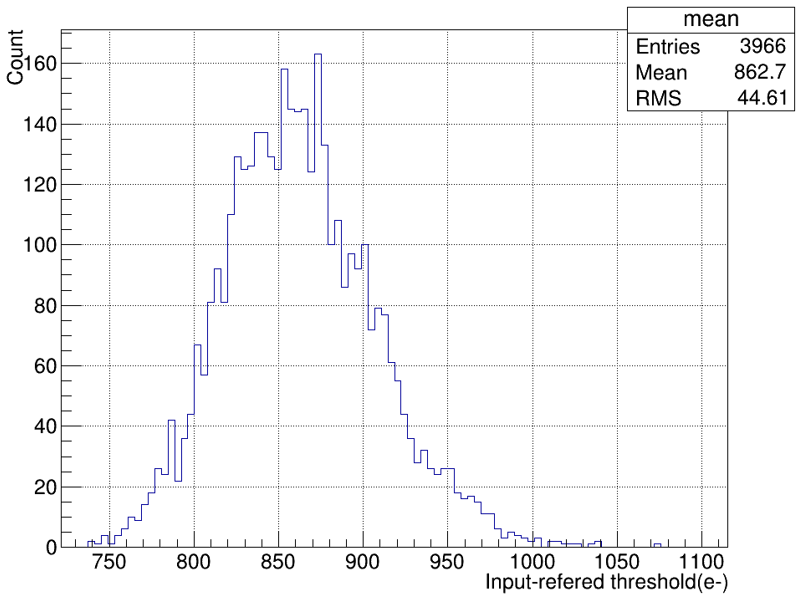 44.6e-
10.8e-
Threshold dispersion after tuning
Threshold dispersion before tuning
14
TIPP2017, Y. LU
Low noise level
Average noise 56.7e-
3966 pixels
“Zero” noise hit
Threshold = 830e- (3keV)
10s ×360 frames (for long exposure time and small data set)
Only a few events recorded from environmental radiation
Pixels broke up  for test
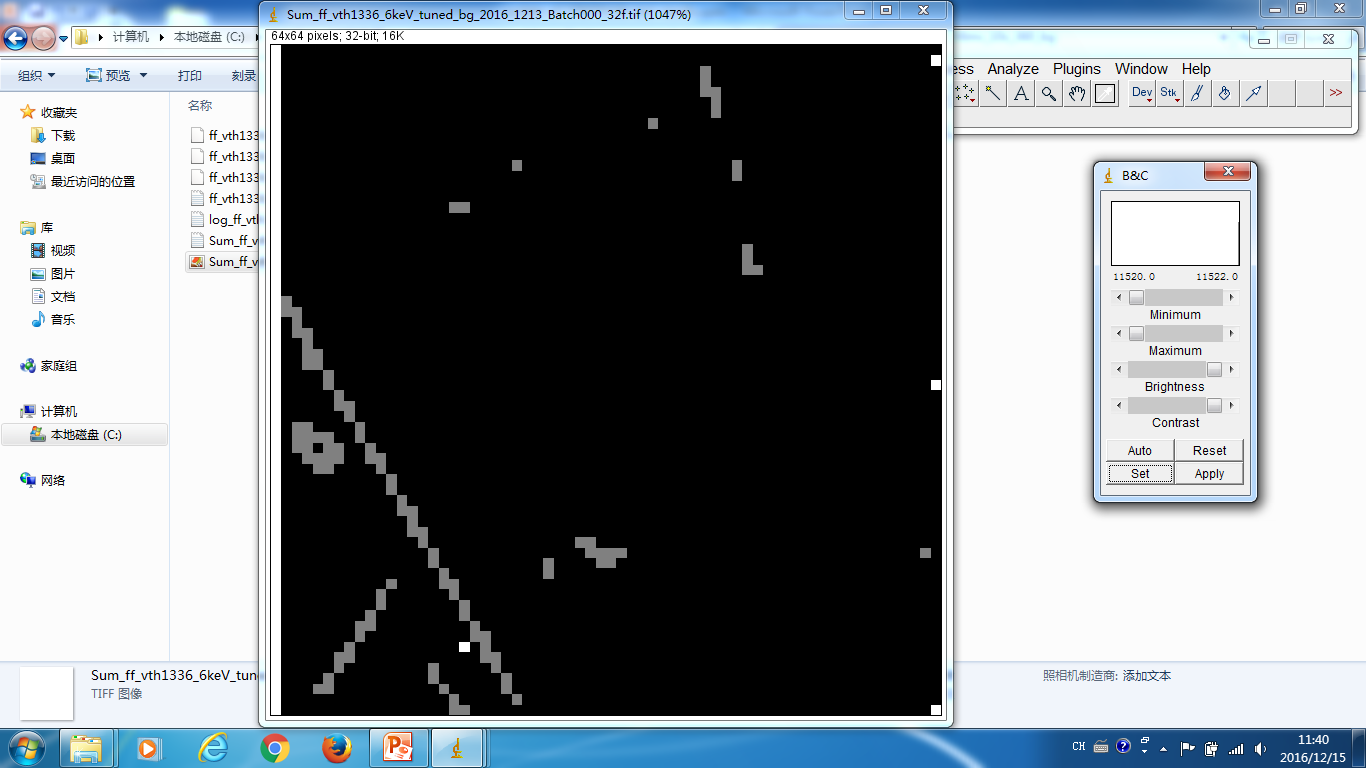 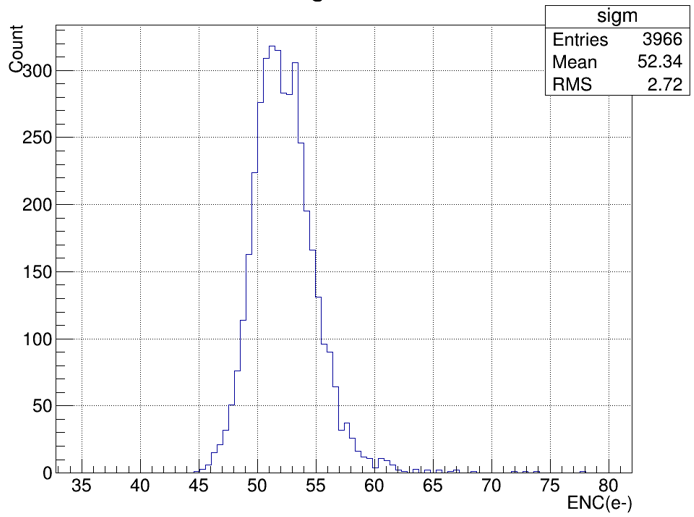 52.3e
Col. 0
disabled
Noise distribution
Environmental background events in 1 hour
15
TIPP2017, Y. LU
Environmental background events (10s ×360 frames)
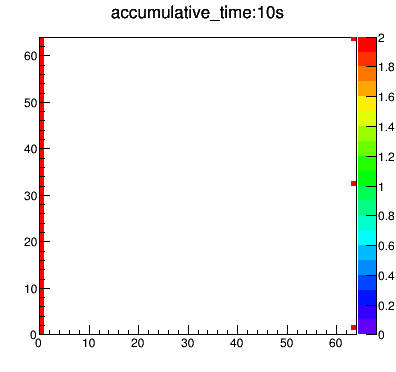 16
TIPP2017, Y. LU
Synchrotron beam test
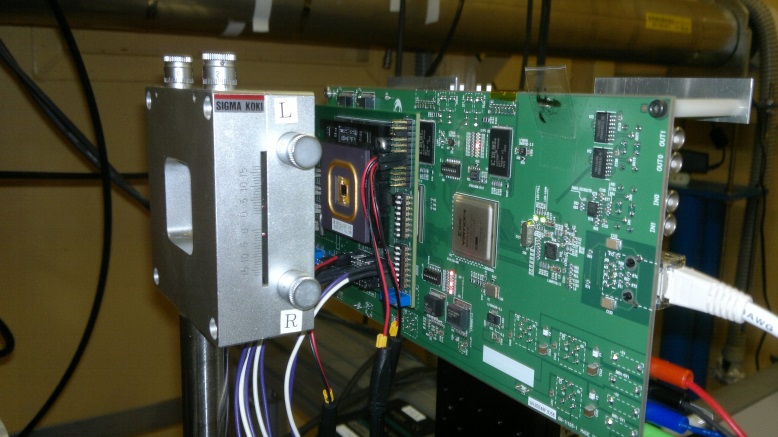 KEK PF BL-14A
Beam spot 0.8mm in diameter
optional pin hole, 10um micro-beam
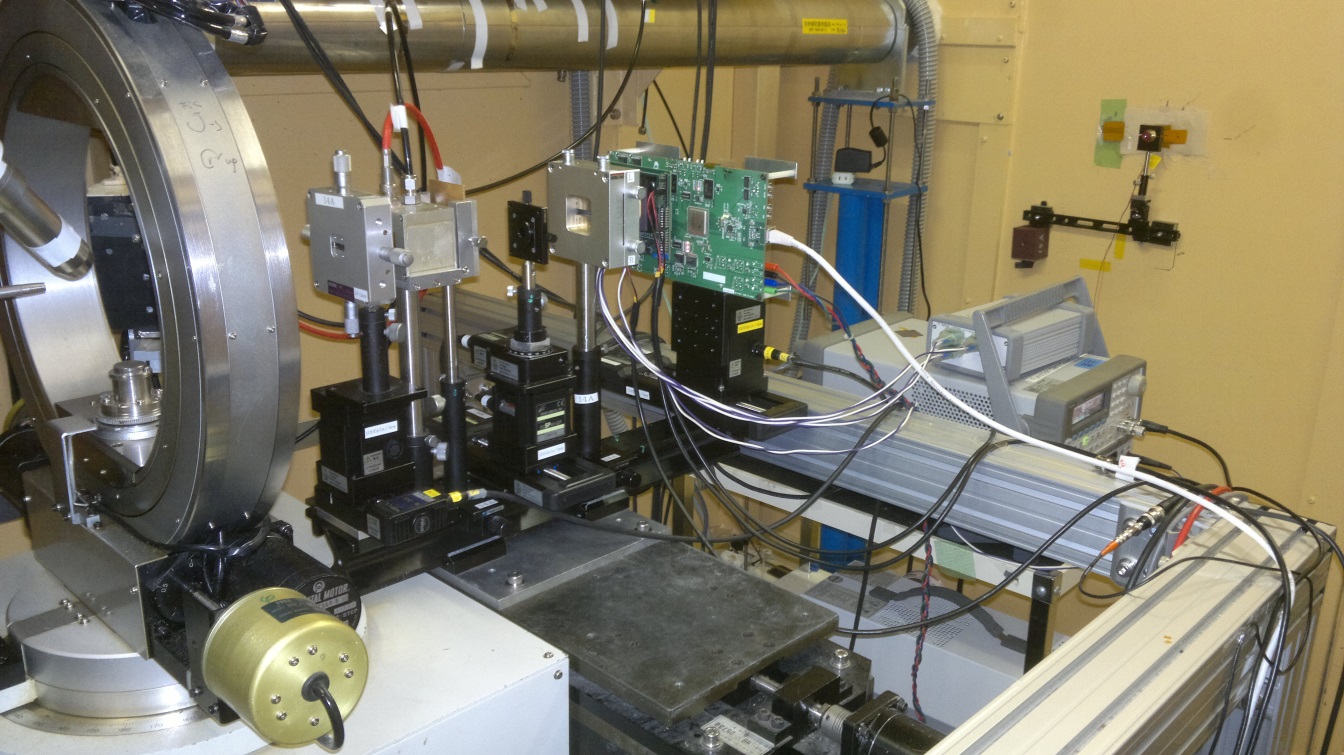 16 keV X-ray signal(shaper)
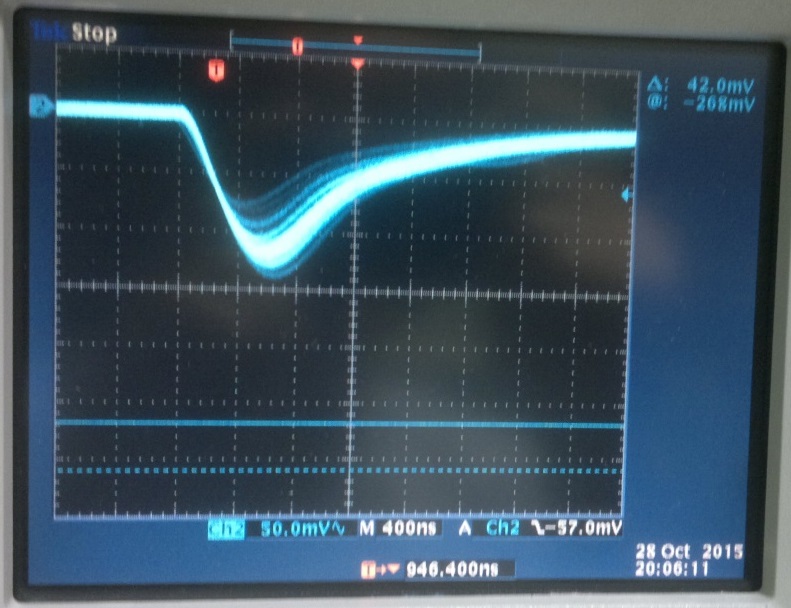 Beam profile measured by CPIXTEG3b
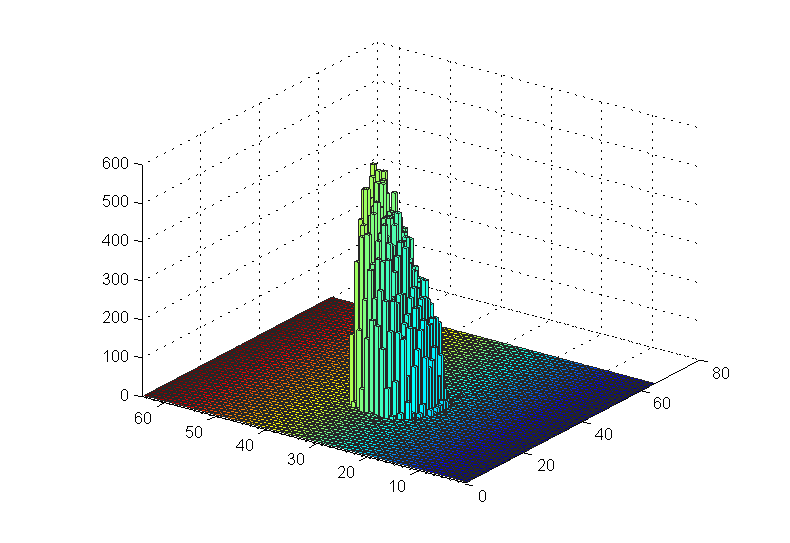 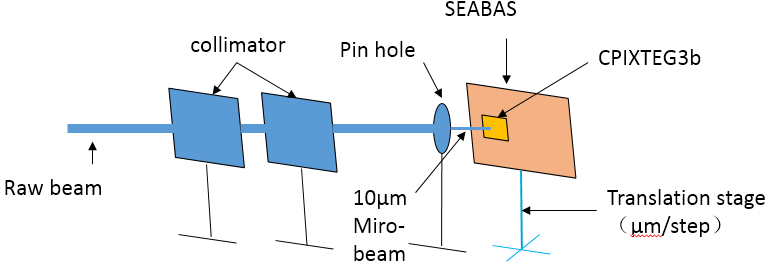 65419 photons
16×19 pixels
(16keV, threshold~1600e-)
17
TIPP2017, Y. LU
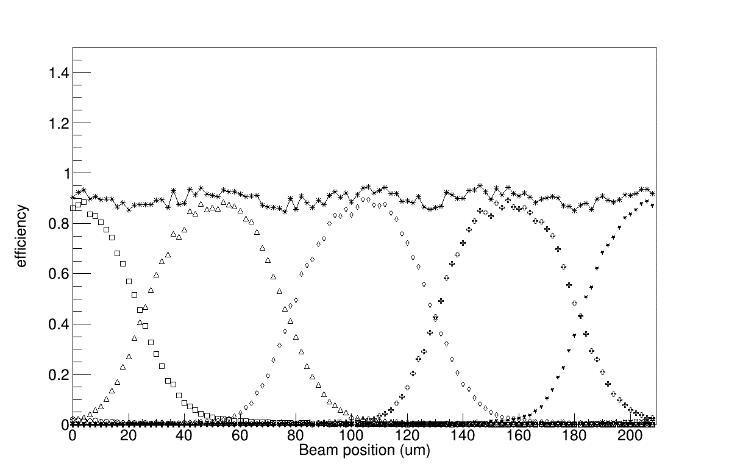 Micro-beam 1D scan
6keV, threshold ~ ½  Ephoton
Scan across 4 pixels from center to center 
Starting at the center of Pixel(30,37)
Ending at the center of Pixel(30,41)
Step = 2um
NaI + MCA used as a reference detector
Uniform efficiency can be achieved 
Threshold = ½ Ephoton
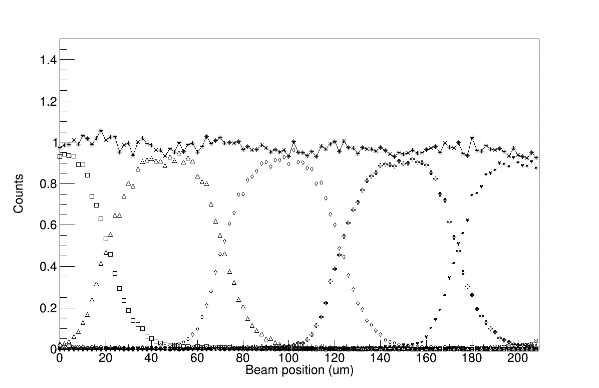 8keV, threshold ~ ½  Ephoton
sum
Individual
Pixel(30,41)
Pixel(30,37)
Pixel(30,39)
Pixel(30,38)
Pixel(30,40)
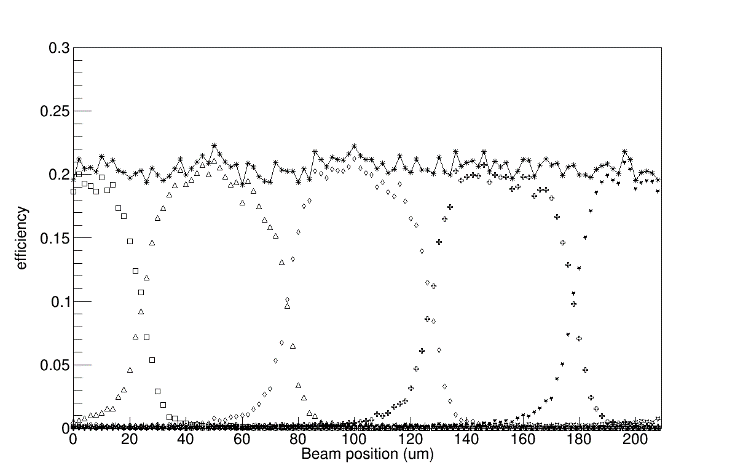 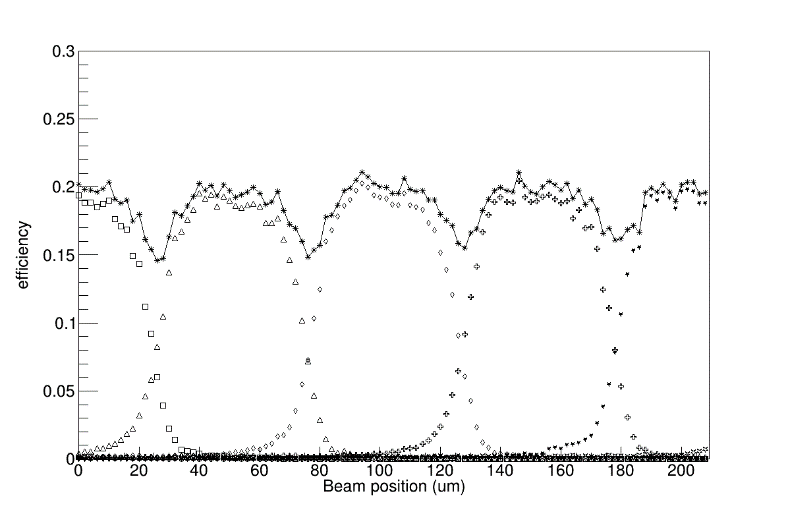 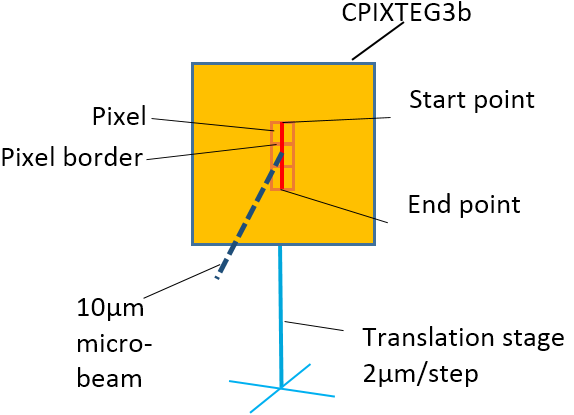 16keV, threshold ~ ½  Ephoton
16keV, threshold > ½  Ephoton
1-dimentional scan across 4 pixels
18
TIPP2017, Y. LU
Micro-beam 2D scan
Across 3×3 pixel-square
Step = 4um
Inevitable loss of efficiency at the corner
Threshold = ½ Ephoton
Charge shared by 4 pixels adjoined
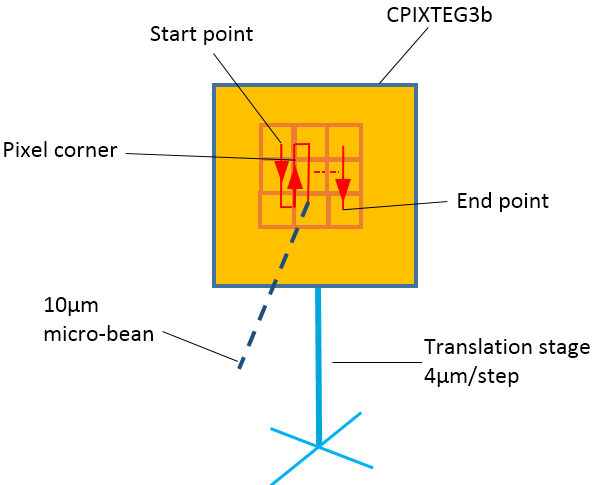 Pixel corner
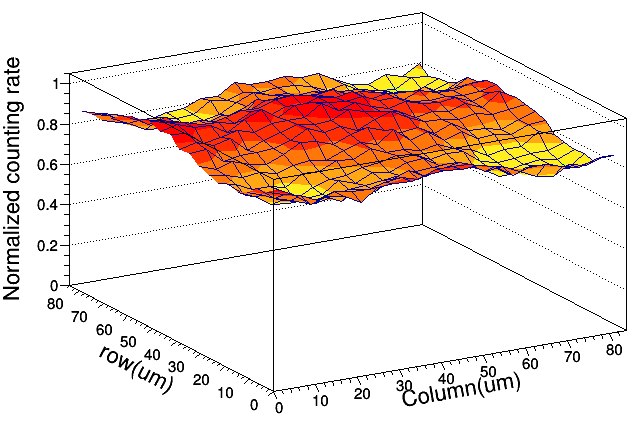 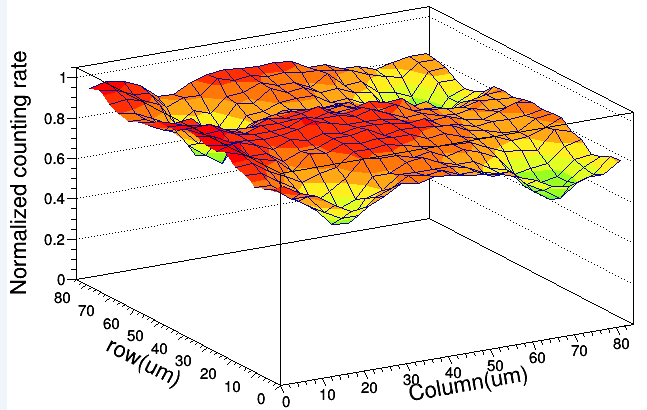 6keV
16keV
2-dimentional scan of pixel corners
19
TIPP2017, Y. LU
Flat field response
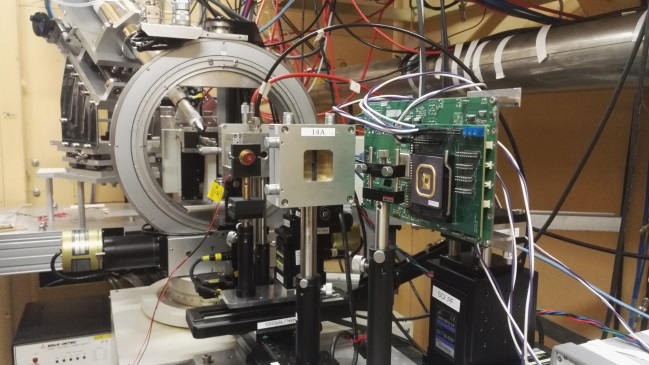 Beam scattered by glassy carbon
Sensor placed in 90⁰ with respect to the beam line
Full pixel array illuminated.
“Relative uniformity” 3.8% and 2.0%
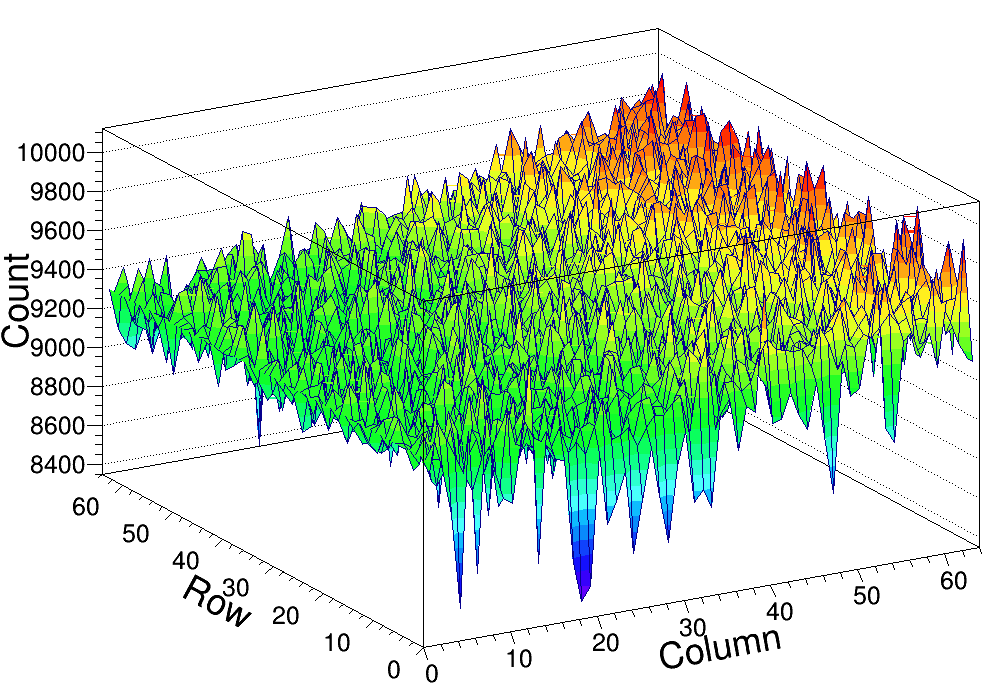 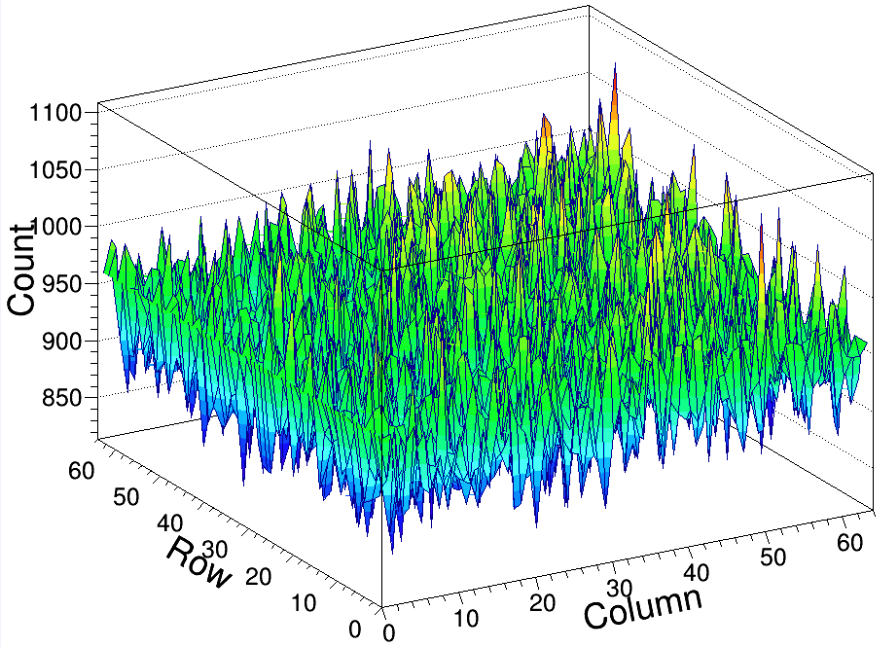 6keV
16keV
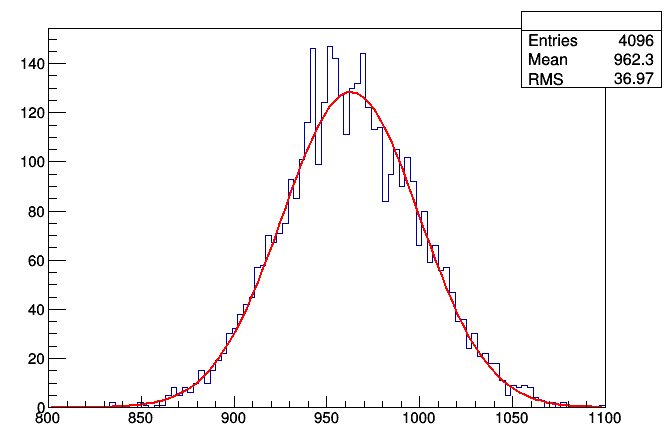 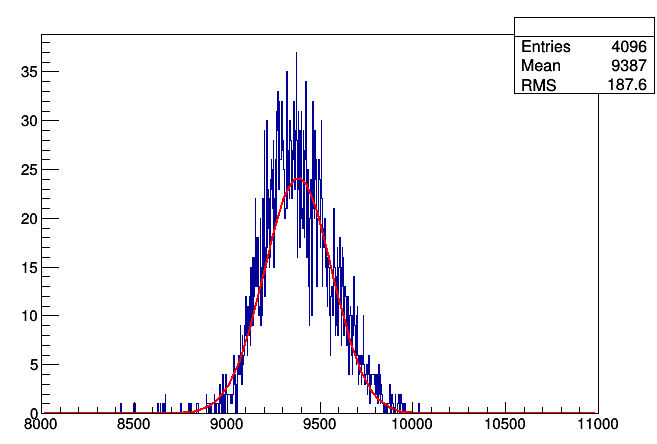 Mean:962.9
RMS:36.9
3.8%
Mean:9382.5
RMS:183.0
2.0%
Counting rate histogram
20
TIPP2017, Y. LU
Conclusion and outlook
Digital pickup issue can be treated properly with Double-SOI process
Further improvements to meet the needs of material science
Charge sharing decision logic;
Compact layout of counter to accommodate more bits.
CPIXTEG3b demonstrated the potential of SOI technology
Zero noise hit
Excellent threshold distribution
Depleted HR substrate up to 700um (or thinning down to 75um)
High density connection between sensor and electronics
21
TIPP2017, Y. LU